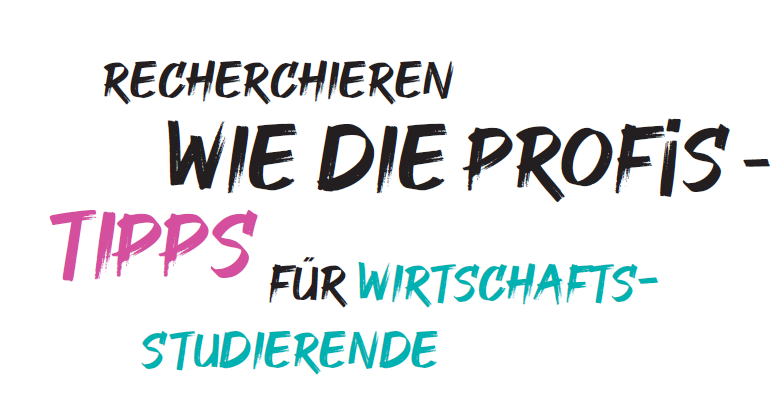 Stefan Eicher Engel & Sandra Müller | wirtschaft@zhbluzern.ch
22. Februar 2023
Tipp No. 4Suchtechniken
Tools, Tipps & Unterlagen
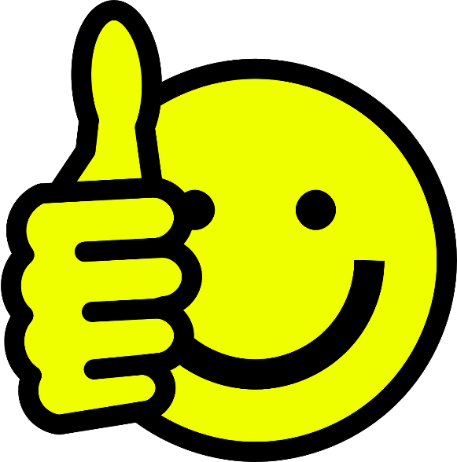 www.zhbluzern.ch/wirtschaft_kurse
Suchtechniken
Mit welchen Suchtechniken kann ich meine Suchanfrage präzisieren?
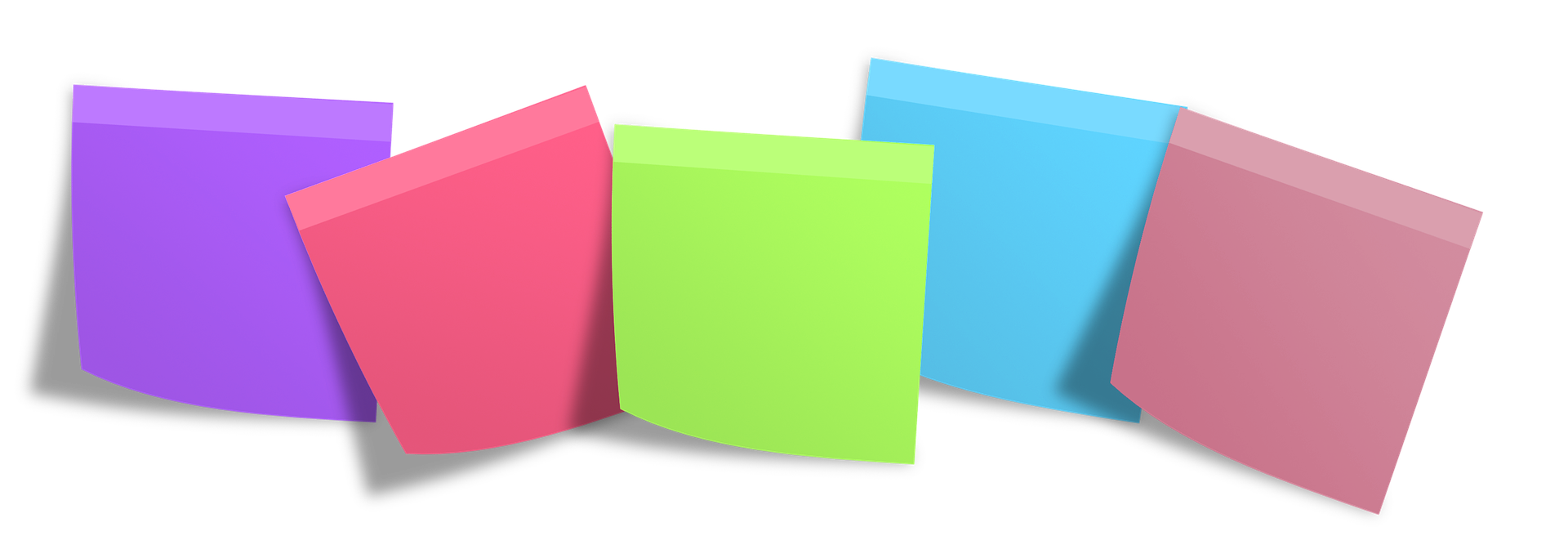 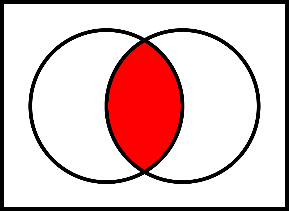 Phrasieren
BlockBuilding
Synonyme
OR
Schnittmengen
     AND
« foodwaste »
Trunkieren
 fruit*
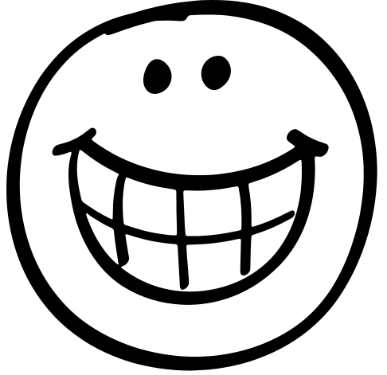 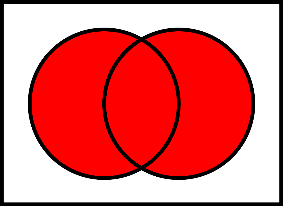 Suchtechniken
Anschauungsbeispiel
Mein Recherche-Thema:Food Waste im Handel – Was kann dagegen unternommen werden?
Sammlung von Suchbegriffen zum Thema:Worttabelle_Beispiel_Food_Waste.pdf (zhbluzern.ch)
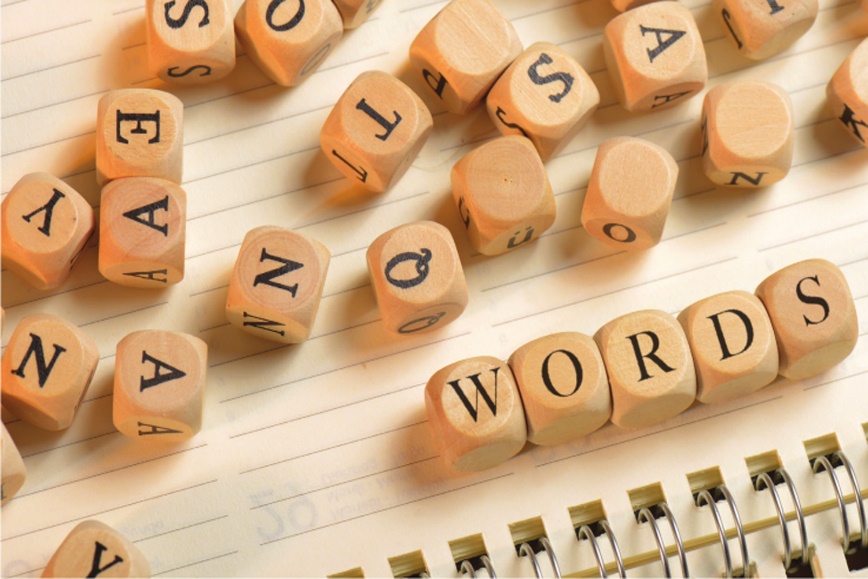 Suchtechniken
Alles auf einen Blick – Basics Suchtechniken, die bei den meisten wissenschaftlichen Suchinstrumenten funktionieren
Trunkieren → fruit*
Phrasieren → «food waste»
Synonyme → fruit* OR vegetable*
Schnittmengen → waste AND fruit*
(waste OR loss) AND (fruit* OR vegetable*)
Suchtechniken immer im Suchmodus «advanced search» bzw. «erweiterte Suche» anwenden
Hilfefunktion des Suchinstruments konsultieren für detaillierte Bestimmungen zu den Suchtechniken und weitere mögliche Suchtechniken
Haben Sie Fragen?
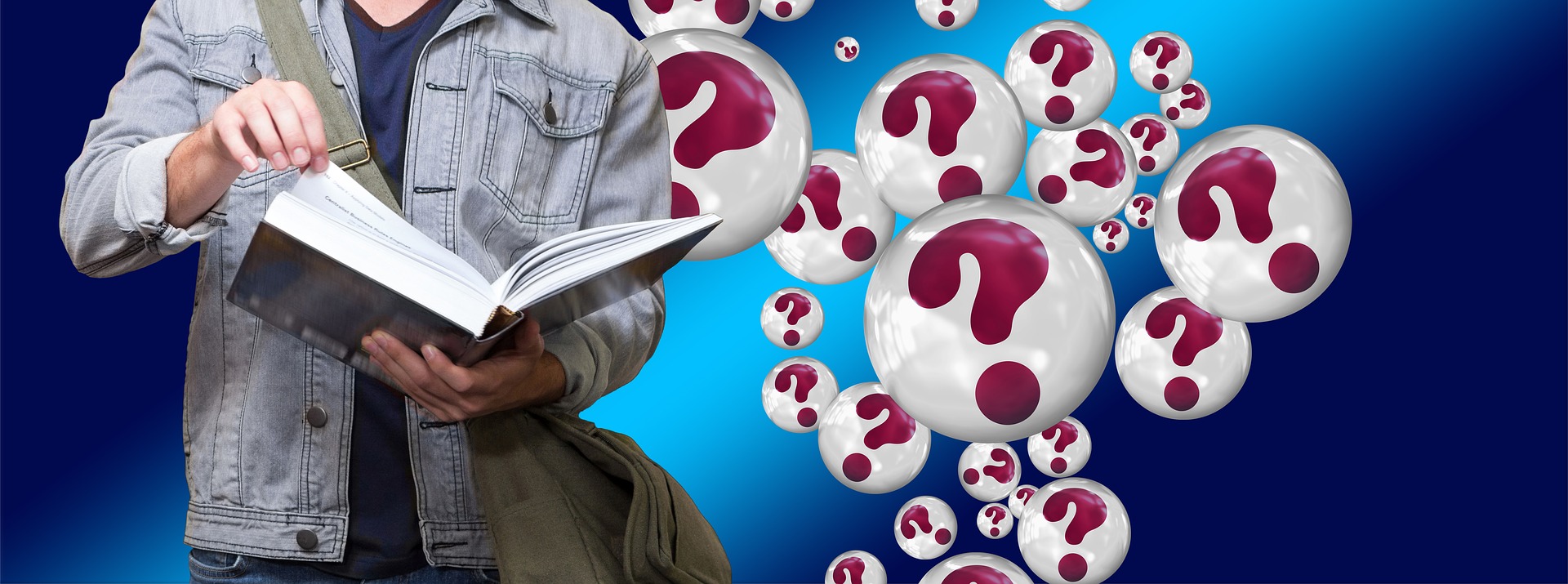 Tipp 5: SuchstrategienMittwoch, 1. März, 12:15
Sandra Müller & Stefan Eicher EngelZentral- und Hochschulbibliothek LuzernFachreferat WirtschaftTool- & Link-Tipps auf www.zhbluzern.ch/wirtschaft sandra.müller@zhbluzern.ch & stefan.eicher@zhbluzern.ch